Kırsal Toprak DüzenlemesiTapu Sicili
Öğretim Üyesi :Mehmet ALKAN
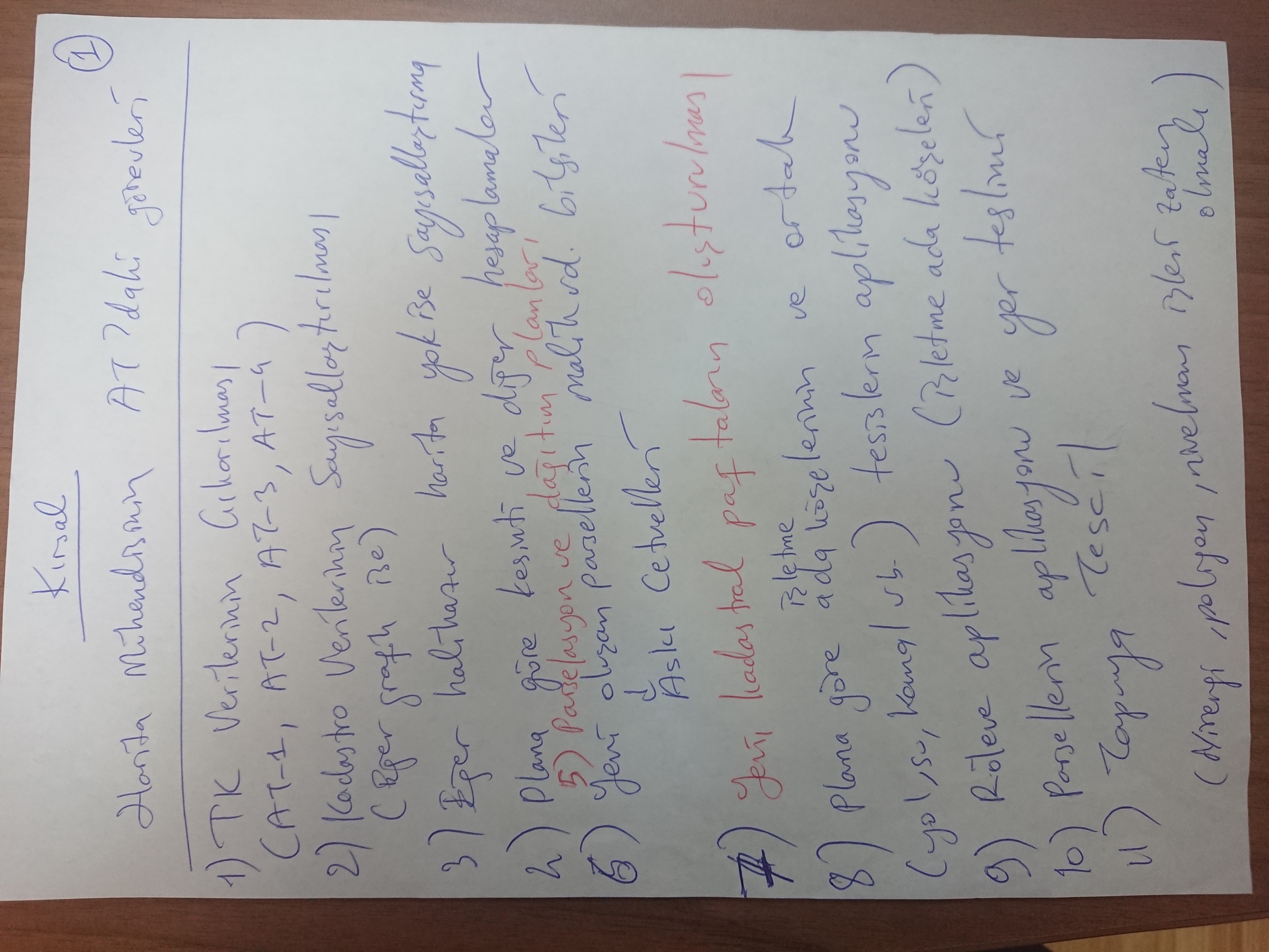 Arazi Toplulaştırma Yer Teslimi
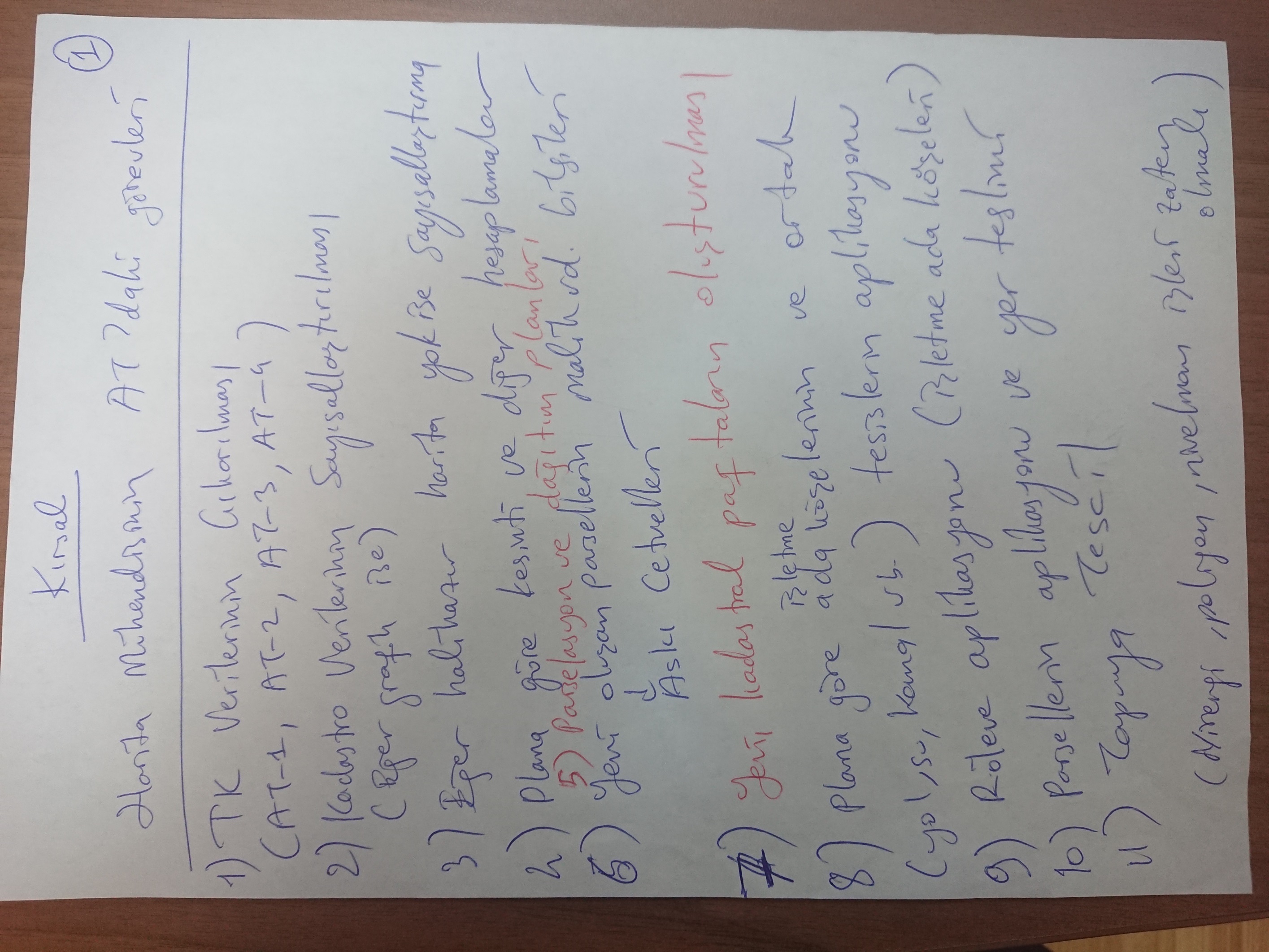 Arazi Toplulaştırma Yer Teslimi
Arazi Toplulaştırma Yer Teslimi
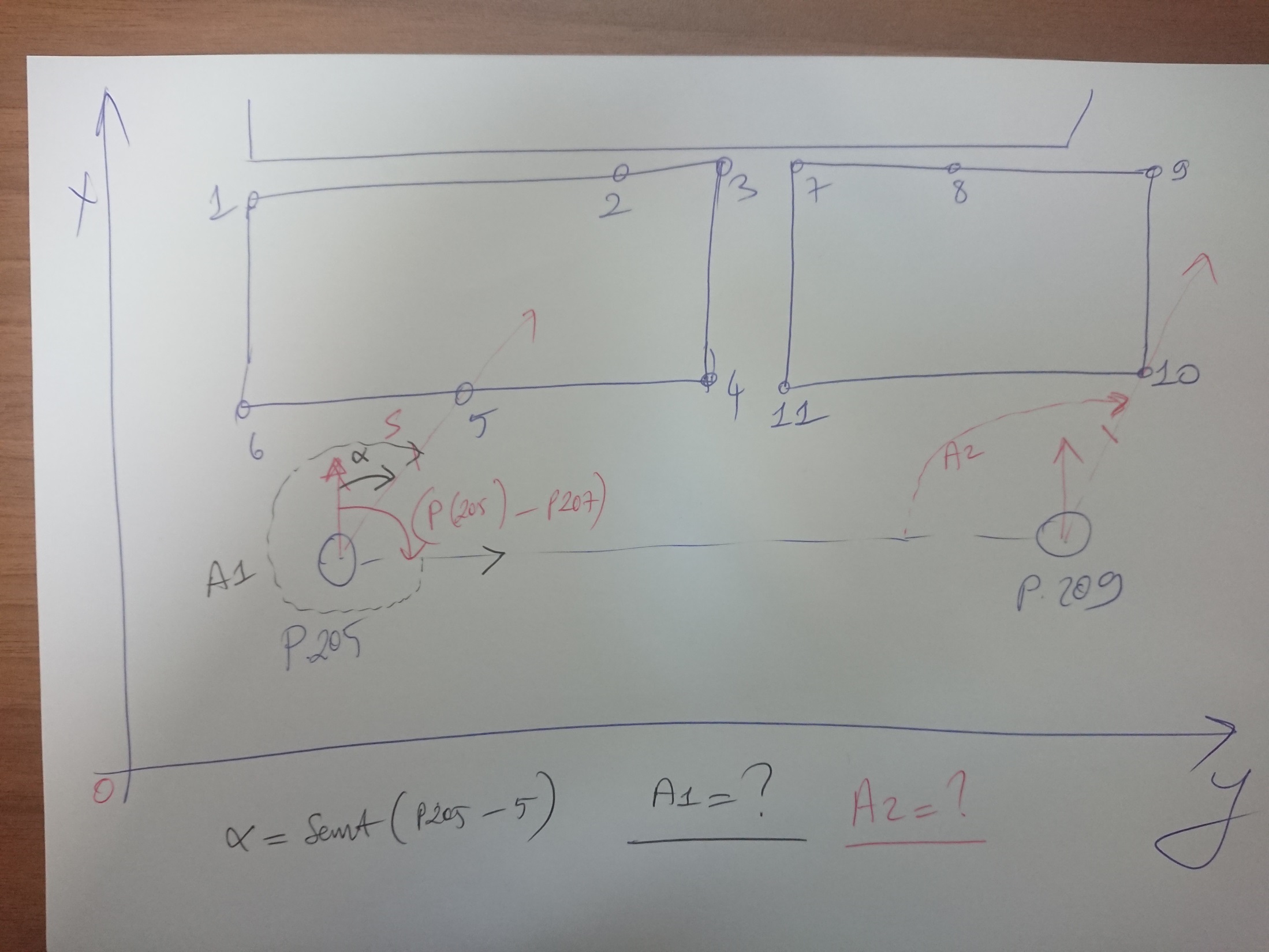 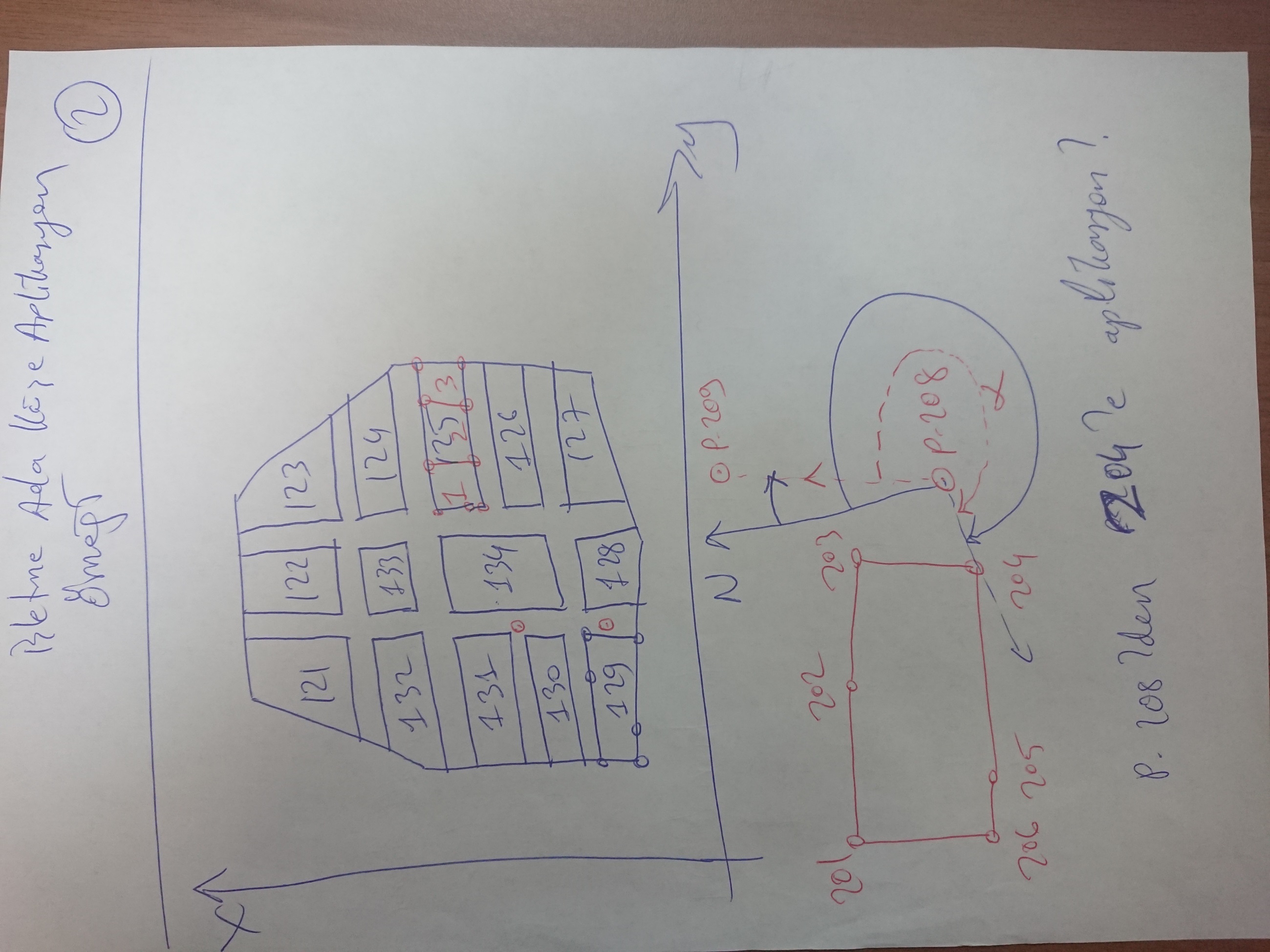 Arazi Toplulaştırma Yer Teslimi
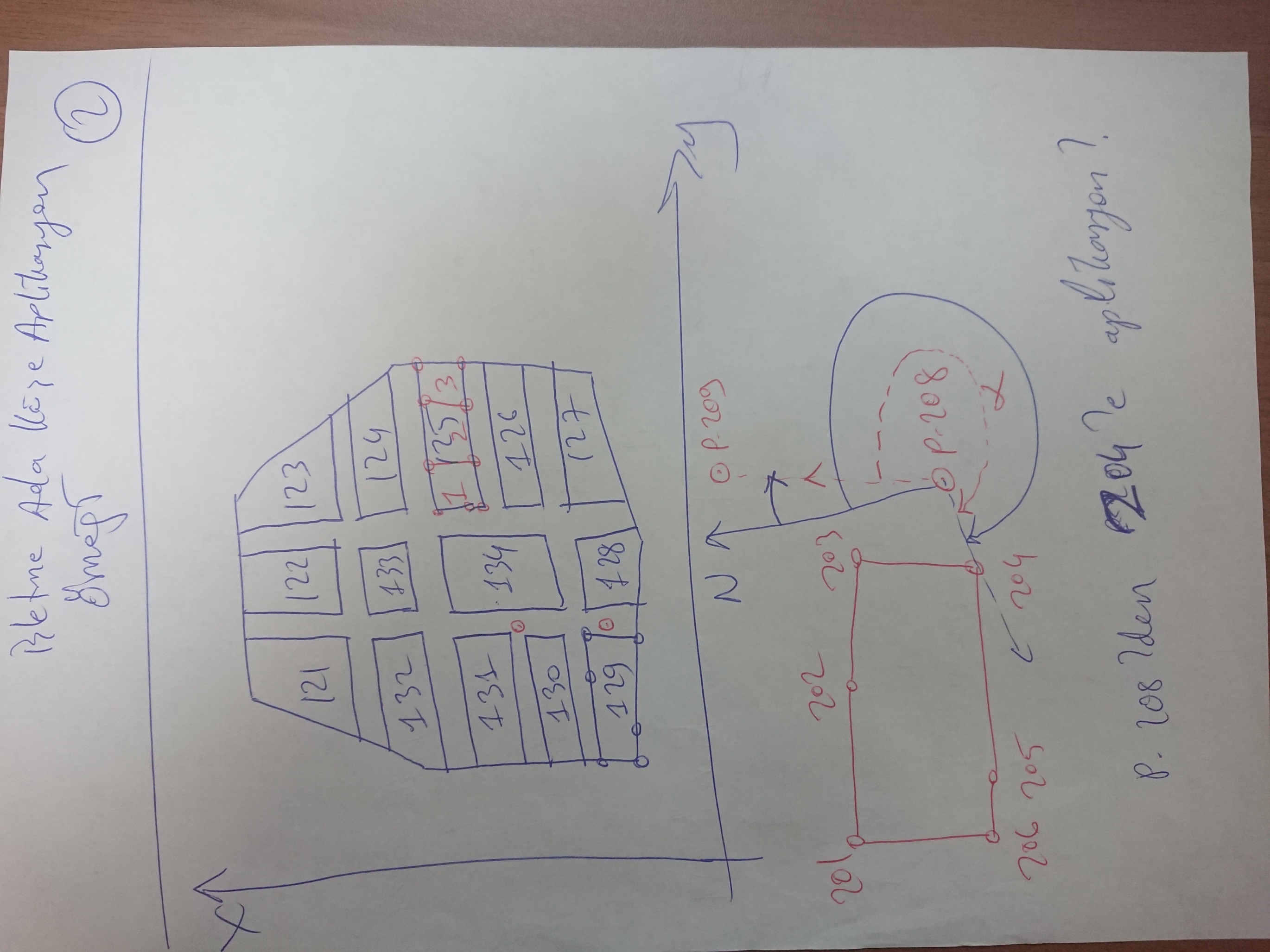 Arazi Toplulaştırma Yer Teslimi
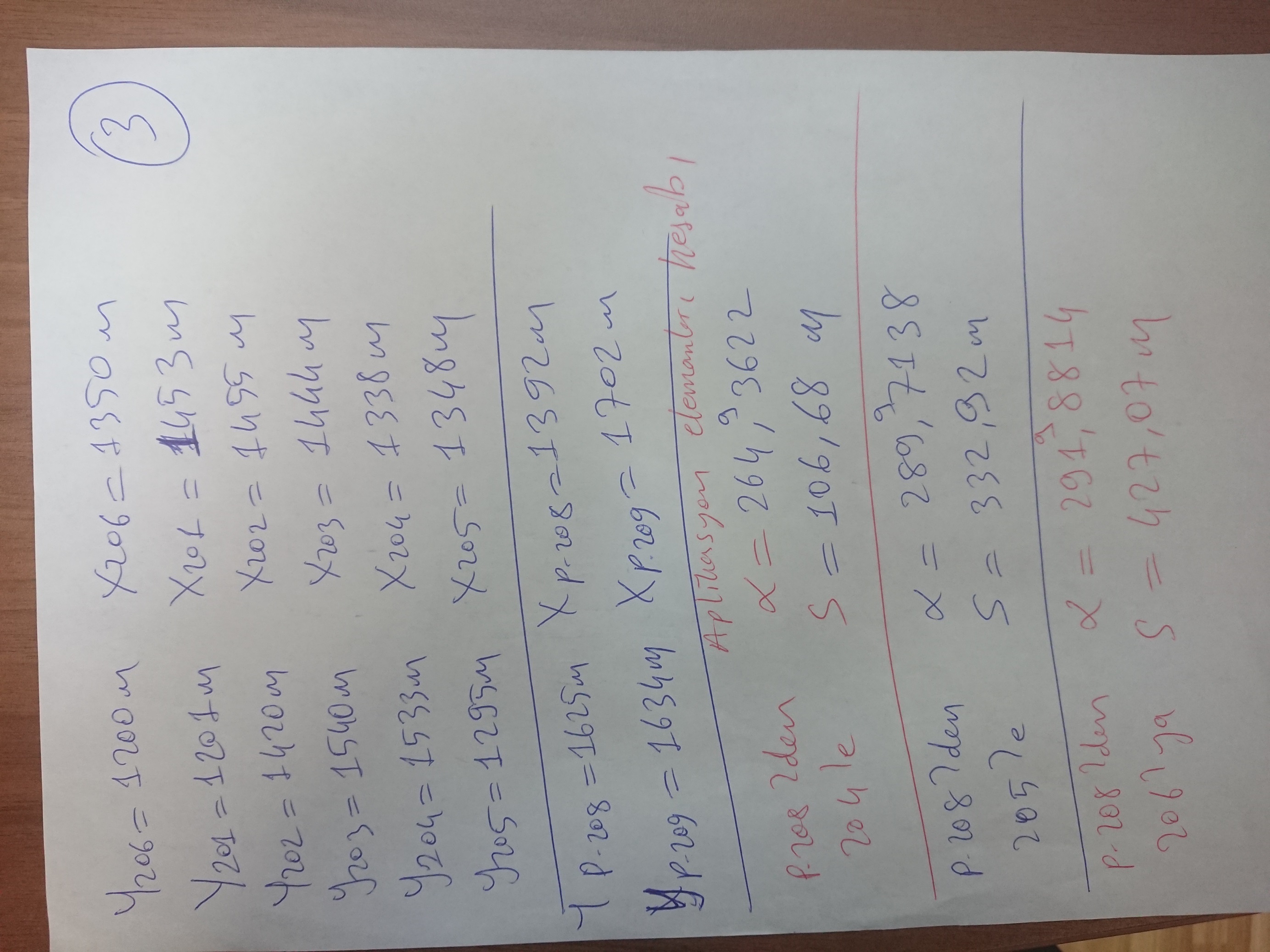 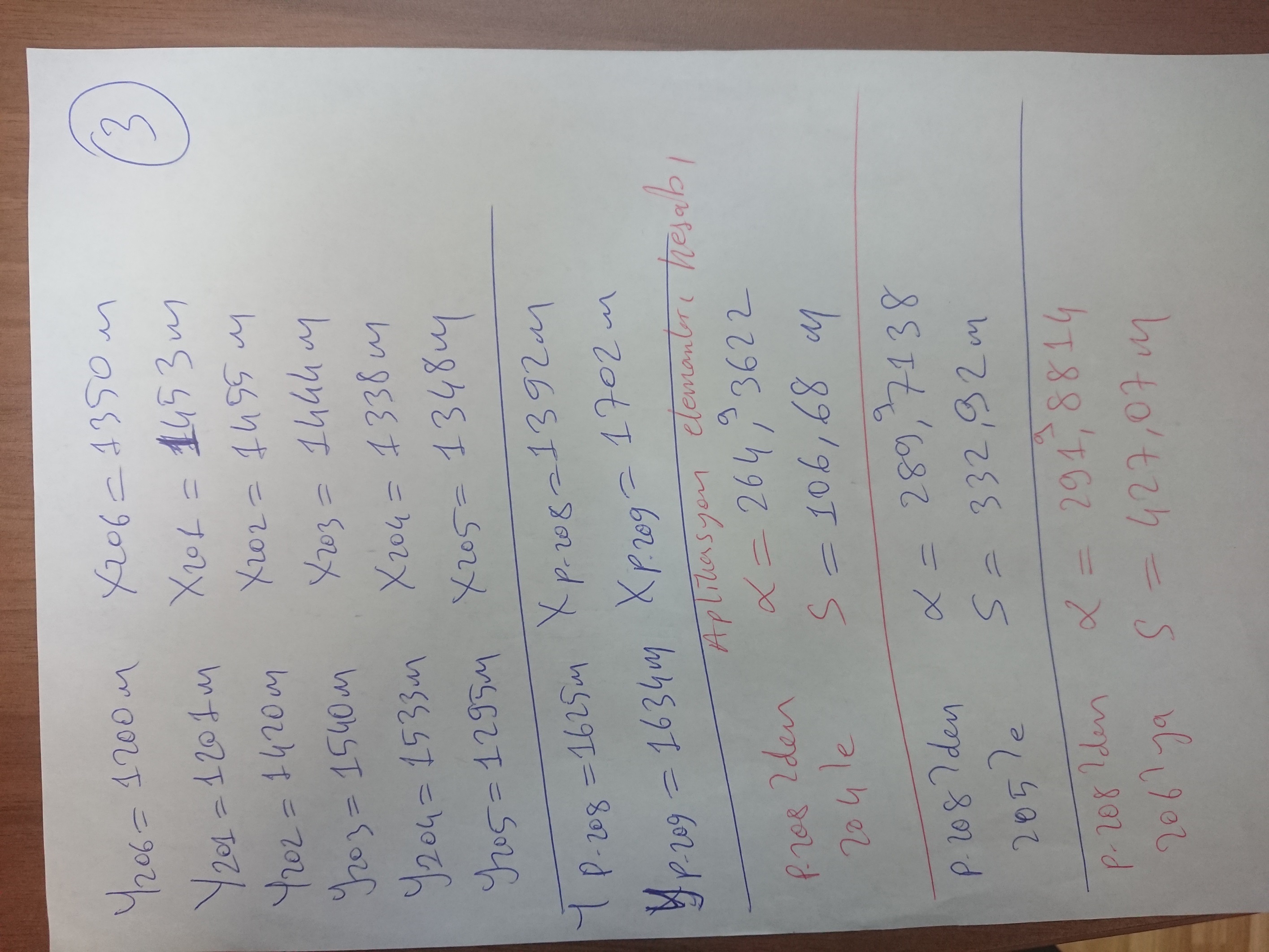 Arazi Toplulaştırma Yer Teslimi
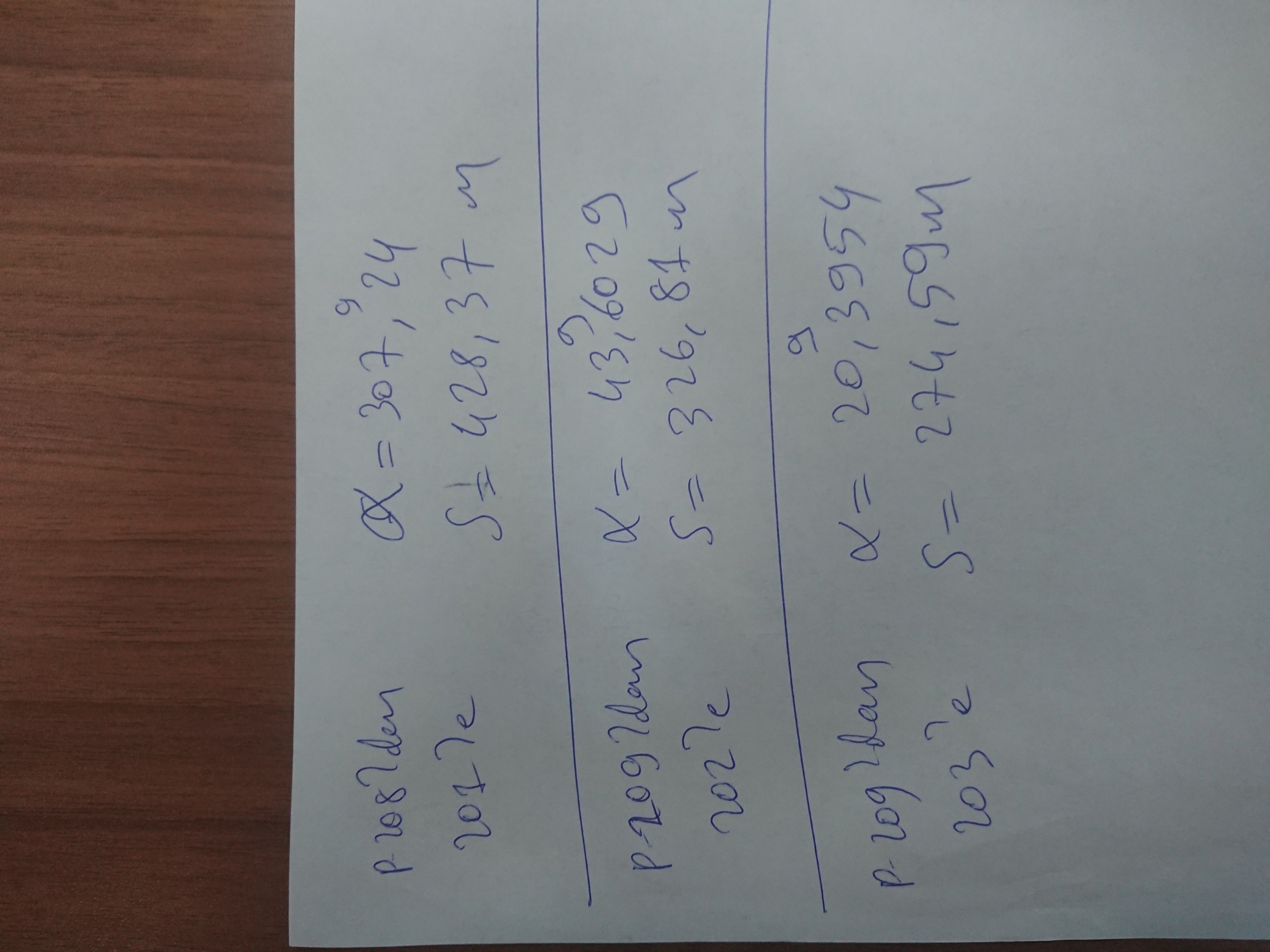 HAFTAYA ne YAPACAĞIZ????
Tapu Sicilinin Tamamlanması
Yer Teslim İşlemleri ve 
Çiftçilere Parsel Tesliminde Yapılacak işlemler.